ESSENSPLAN
F = FRÜHSTÜCK
M = MITTAGESSEN
N = NACHMITTAG | SNACKS
A = ABENDESSEN
MONTAG
DIENSTAG
F
F
M
M
N | S
N | S
A
A
MITTWOCH
DONNERSTAG
F
F
M
M
N | S
N | S
A
S
FREITAG
SAMSTAG
F
F
M
M
N | S
N | S
A
A
SONNTAG
F
M
N | S
A
ESSENSPLANER
MONTAG
DIENSTAG
MITTWOCH
DONNERSTAG
FREITAG
SAMSTAG
SONNTAG
FRÜHSTÜCK
MITTAG
ABEND
MO
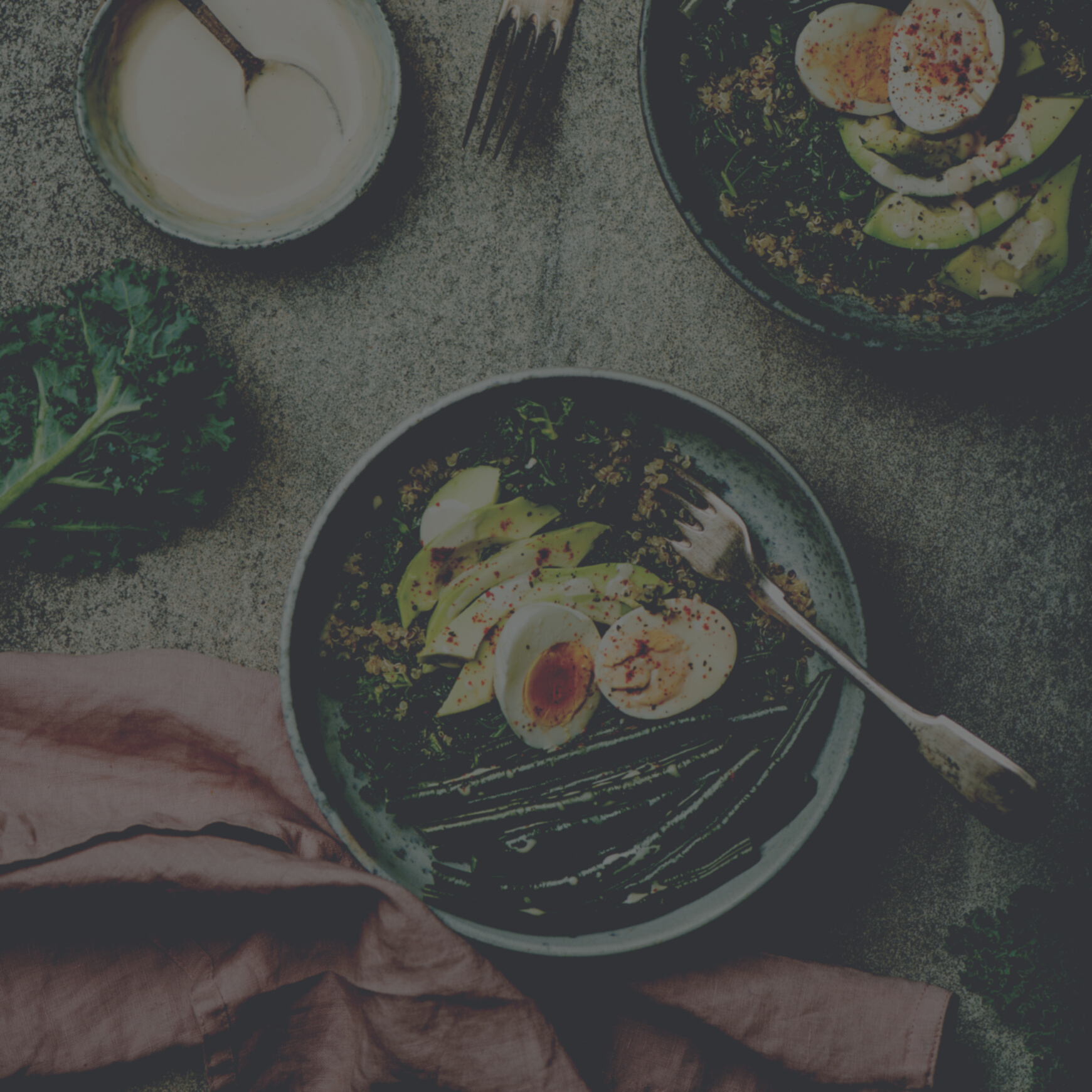 MITTAGESSEN
ABENDESSEN
FRÜHSTÜCK
DI
MI
DO
FR
DEIN
ESSENSPLAN
ESSENSPLAN
Montag
Datum:
Dienstag
Mittwoch
Donnerstag
Freitag
Samstag
Sonntag
ESSENSPLANUNG
TÄGLICHE ESSENSPLANUNG
ESSENS
PLANER
WOCHE
MONTAG
SAMSTAG
DIENSTAG
SONNTAG
MITTWOCH
EINKAUFSLISTE
DONNERSTAG
FREITAG
Montag
WOCHENPLAN
Dienstag
Snacks
Mittwoch
Donnerstag
Vitamine
Freitag
Samstag
Gemüse
Sonntag
WÖCHENTLICHER ESSENSPLAN
.......................................... / ..........................................
FRÜHSTÜCK
MITTAGESSEN
ABENDESSEN
SNACKS
MONTAG
DIENSTAG
MITTWOCH
DONNERSTAG
FREITAG
SAMSTAG
SONNTAG
Wöchentlicher Essensplan
FRÜHSTÜCK
MITTAGESSEN
ABENDESSEN
Snacks
Montag
Frühstück
Mittagessen
Abendessen
Snacks
Dienstag
Frühstück
Mittagessen
Abendessen
Snacks
Mittwoch
Frühstück
Mittagessen
Abendessen
Snacks
Donnerstag
Frühstück
Mittagessen
Abendessen
Snacks
Freitag
ESSENSPLAN
WOCHE 1
WOCHE 2
WOCHE 3
WOCHE 4
MO
DI
MI
DO
FR
Täglicher Essensplan
FRÜHSTÜCK
MITTAGESSEN
ABENDESSEN
SNACKS
Wöchentlicher Essensplan
MO
DI
MI
DO
FR
SA
SO